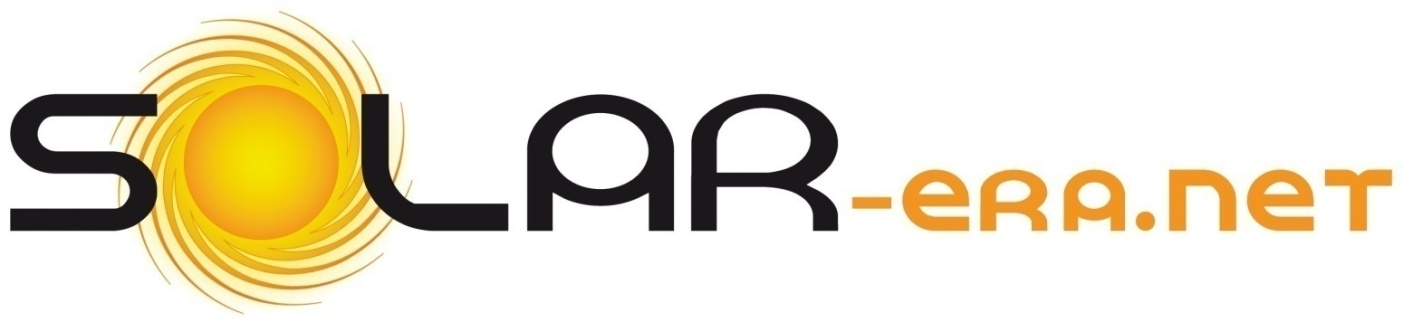 Project Idea for Additional Joint Call
Contact details
Organisation:
Contact name: 
Country: 
Email: 
Telephone:
How to proceed?

Put your information in this template and send it to info@solar-era.net. Your slides will be added to the collection of project ideas and uploaded once in a week onto http://www.solar-era.net/joint-calls/.
Organisational profile
Text and links
What challenge area is your project idea focused on (topics according to guidelines):
Number and name of topic(s) addressed
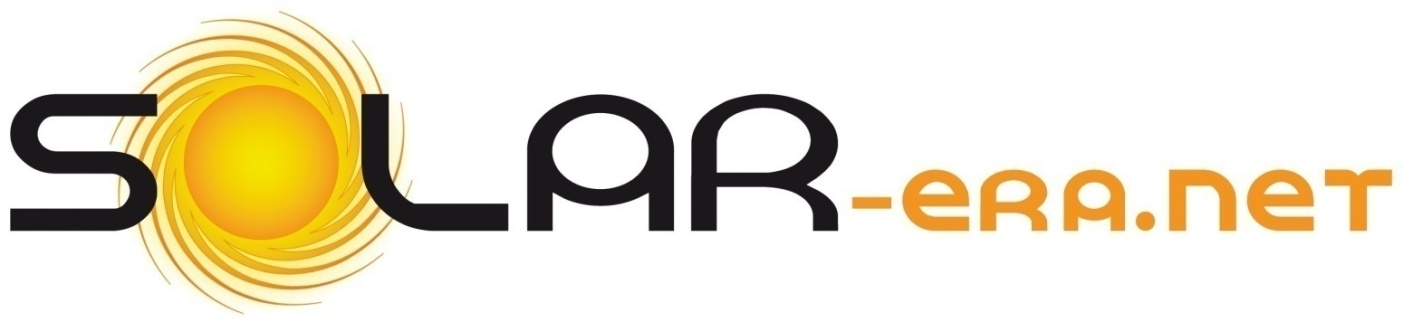 Project Idea for Additional Joint Call
Project idea 

Give a summary of the project idea you would like to introduce.
Include diagrams/pictures to explain your idea where possible but do not include anything commercially sensitive.
Describe any partners or expertise which you would like to access for collaboration.
Keep information / document concise (3 slides maximum).
Please note: By sending this document you are giving us consent to publish this document (mainly on www.solar-era.net website).